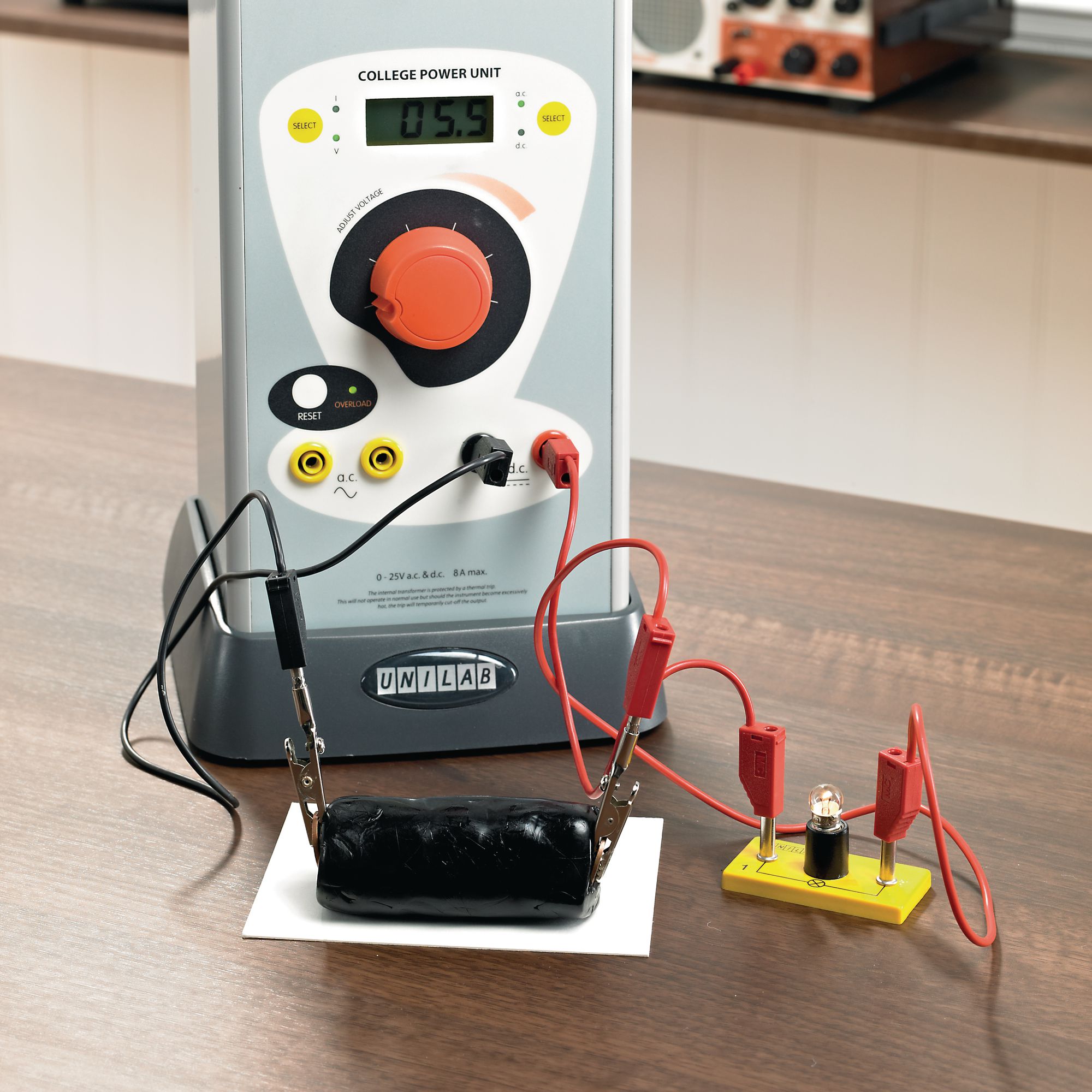 BERMUDA COLLEGE
Principles of Physics II
3.3 – Resistivity
Boatyard problems…
A problem in a boatyard is that the boat can be located a long way from the nearest outlet.  Adding  lengths of extension cords together results in a slower sander.  Why?
Factors that affect the resistance of a wire
Resistivity – a property of the material
Length of the wire
Resistance
Cross-sectional area of the wire
Question: what are the units of resistivity?
Resistivity and Conductivity
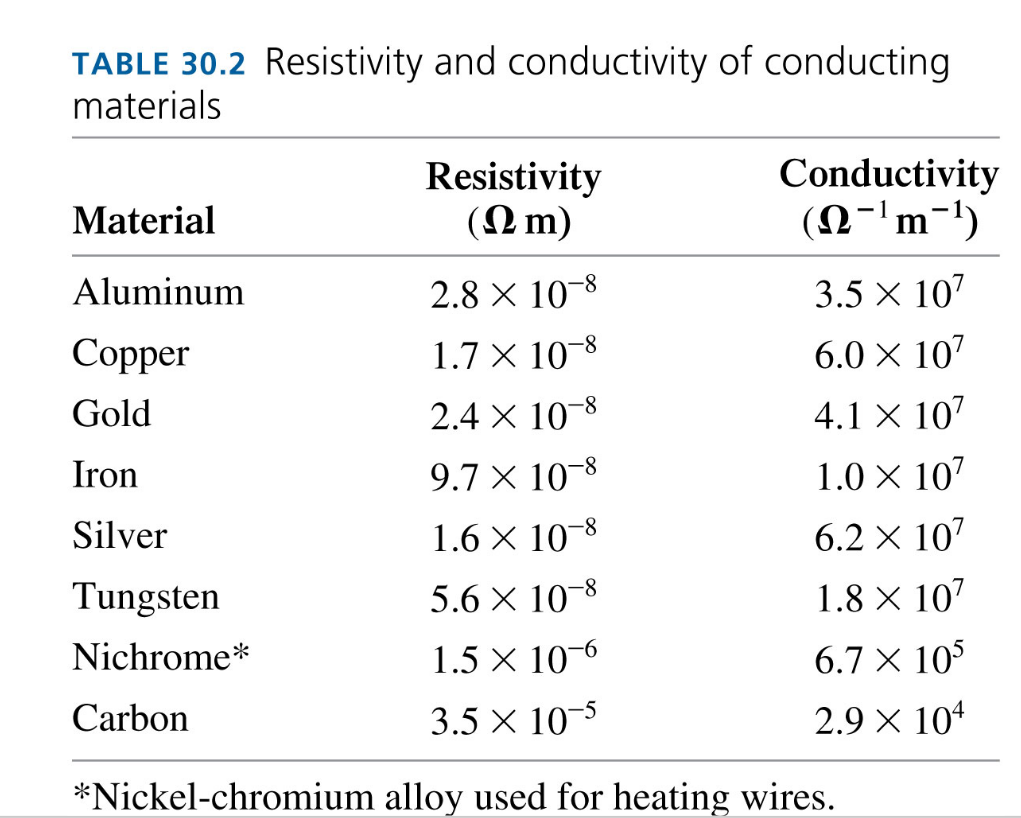 EXAMPLE
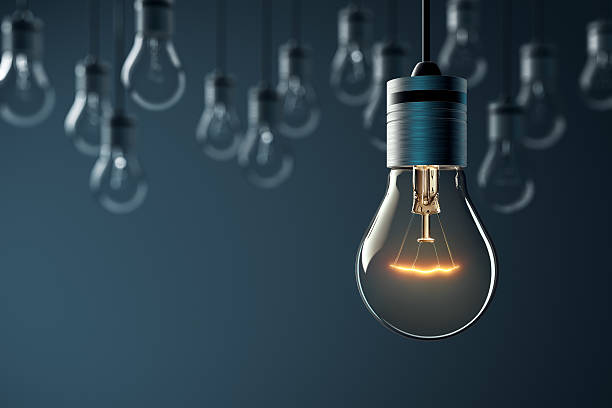 How thin is the filament?